Status of test kit12 May 2015
J. J. Johnwith help from many others
CHESS-1 hardware design
AMS-CHESS-1 daughterboard 
Bias distribution revised following review – somewhat time-consuming.
We felt it best to be quite careful with revising the layout, due to the limited number of chips available. 
The board will go out for quoting tomorrow and I will send it to Dima, Jens, Todd, Hervé and Forest (UCSC) for a last check.
CHESS-1 hardware design
TJ-CHESS-1 daughterboard 
PonP layout in progress. 
Initial footprint was not feasible to track out. Ok in isolation but not when all pads present.
Working on new footprint using continuous “bars” of bond pad, for ground, power supplies and biases.
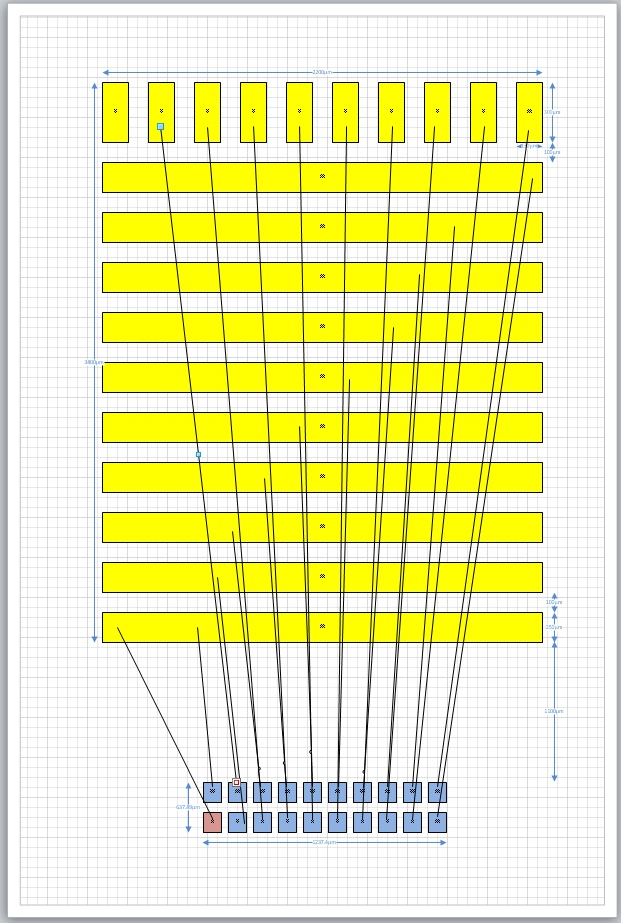 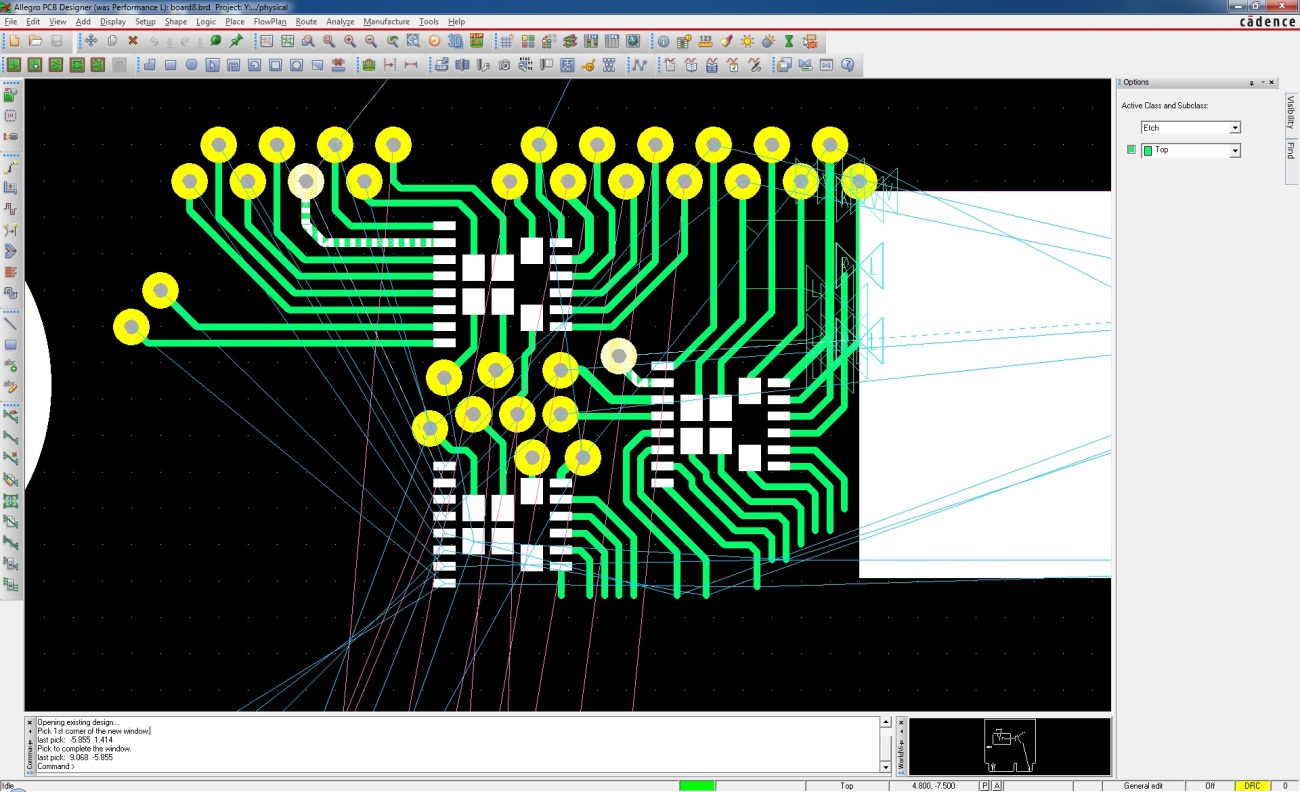 CHESS-1 hardware design
Motherboard
Schematics in progress. See block diagram on next slide.
Draft attached to DESY Indico page for today.
CHESS-1 motherboard block diagram
4
SPI
+7V in
-7V in
ground
Samtec MEC6-150-02-L-D-RA1
100 position socket for edge connector
= interface to 3 variants of daughterboard
ADG714
octal switch #1
LMH6559
Buffer  #1
SMA #1
8
1
LP3964EMP-1.8
1.8V regulator
(4mm sockets)
4
SPI
Molex 71430-0013
68 position VHDCI receptacle
= interface to DAQ = Digilent Atlys FPGA board
4
SPI
analogue outputs
LP3964EMP-3.3
3.3V regulator
ADG714
octal switch #2
LMH6559
Buffer  #2
SMA #2
1
8
LP3964EMP-5
5V regulator
4
SPI
analogue outputs
4
SPI
LT1964-5
-5V regulator
LMH6559
Buffer  #10
ADG714
octal switch #10
SMA #10
8
1
DAC128s085 
octal voltage DAC
SMA #11
analogue input
4
SPI
LM4132 
voltage reference
7
4
voltage
biases
SPI